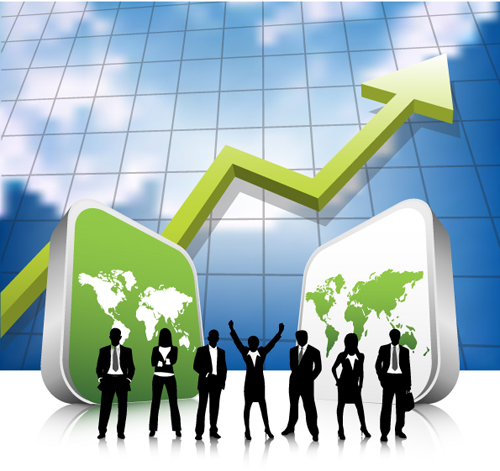 Gold Χορηγοί
Επιχειρηματικότητα 
2015 

Προστασία & Αναδιάρθρωση 
Επιχείρησης
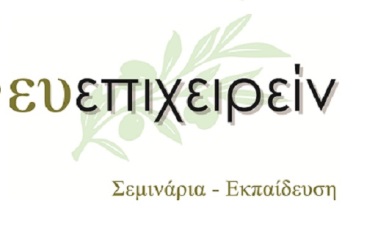 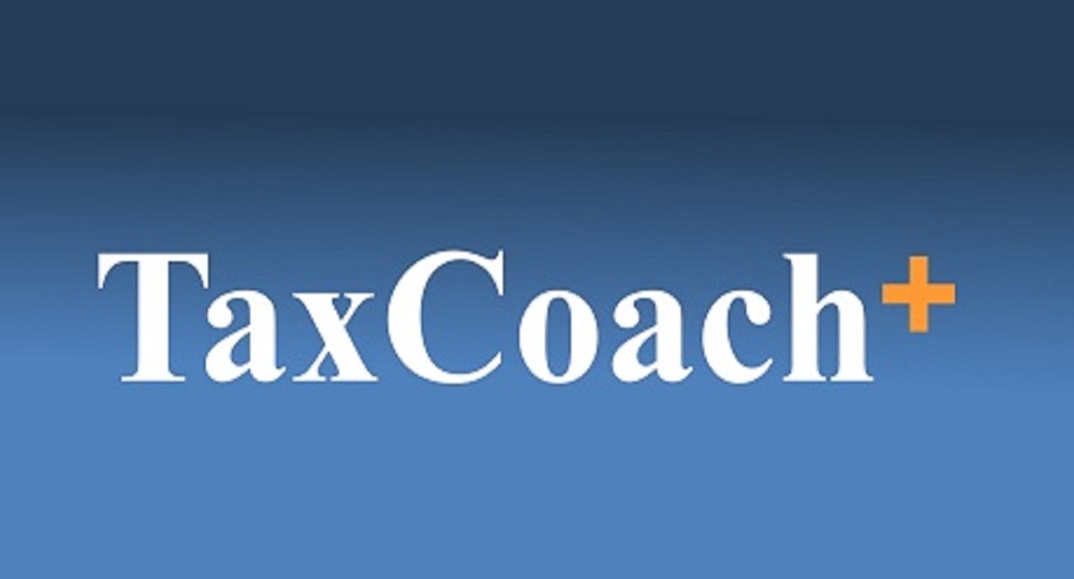 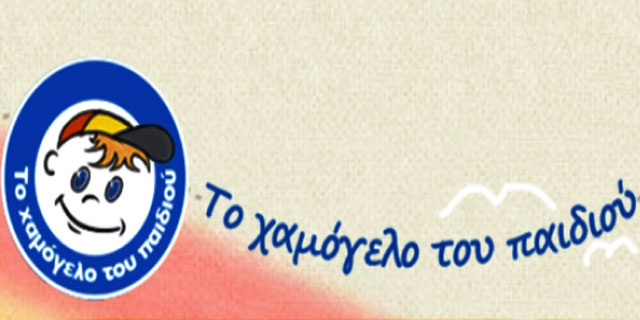 Στηρίζουμε
Σαββάτο 17 Ιανουαρίου 2015 
ώρες 10:30-15:30
Divani Palace Acropolis Hotel 
ΕΛΕΥΘΕΡΗ ΕΙΣΟΔΟΣ *
* Απαραίτητη δήλωση συμμετοχής
Χορηγοί Media
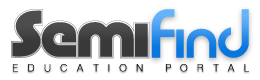 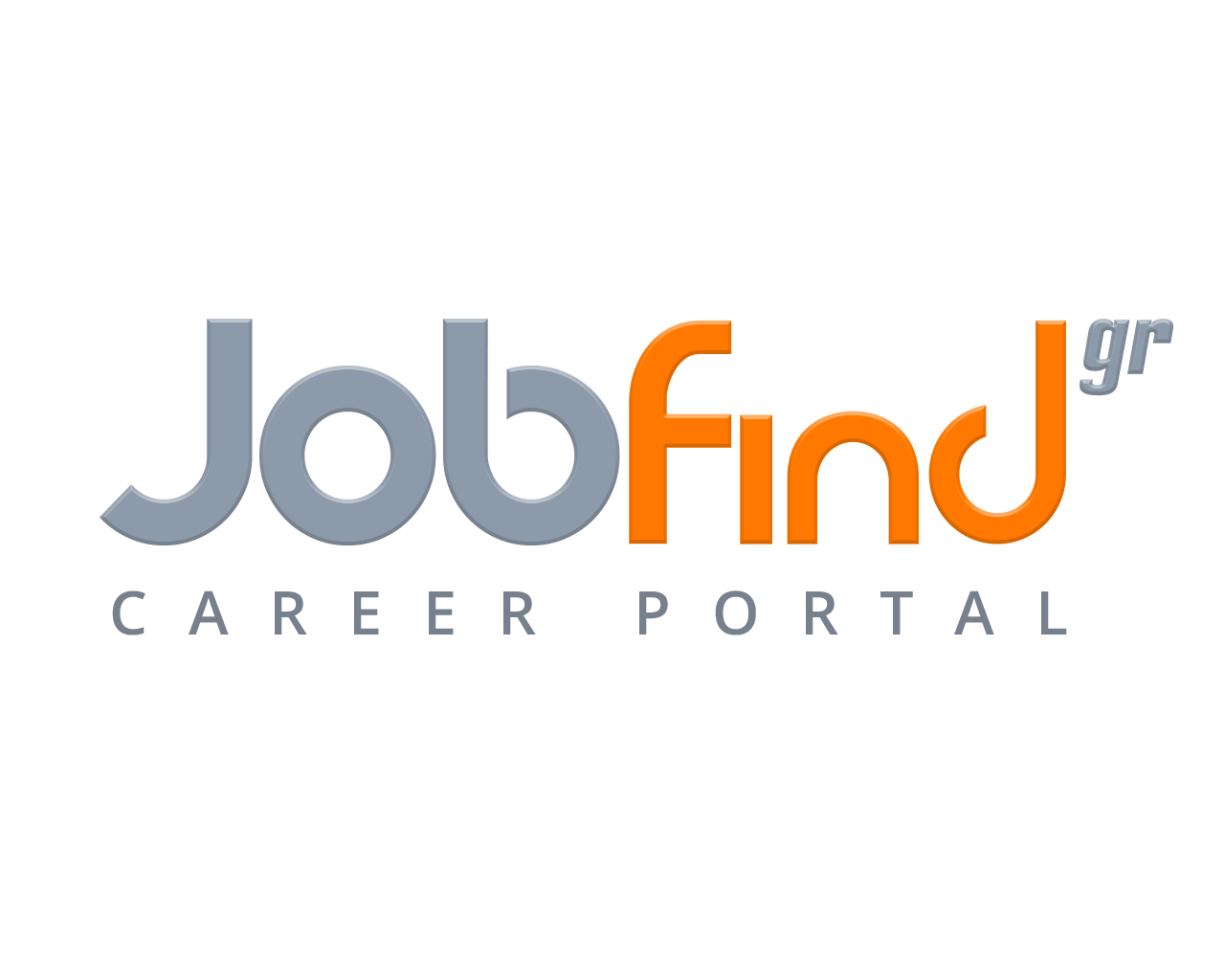 Οδηγός Επιχειρηματικότητας 2015 

Η Επιχείρηση στα μονοπάτια των σύγχρονων τάσεων
 της εποχής. 
 Προστασία & Αναδιάρθρωση Επιχείρησης 
στους βασικούς πυλώνες της:

Φορολογική & Λογιστική Προστασία Επιχείρησης
Βελτίωση Διαχείρισης Ανθρώπινου Δυναμικού
 Βέλτιστη απόδοση της εταιρικής παρουσίας στο internet
Πρόγραμμα δράσης για την επιχειρηματικότητα 2020
Διαπραγμάτευση: θέμα ευφυΐας ή τακτικής;
Χορηγοί
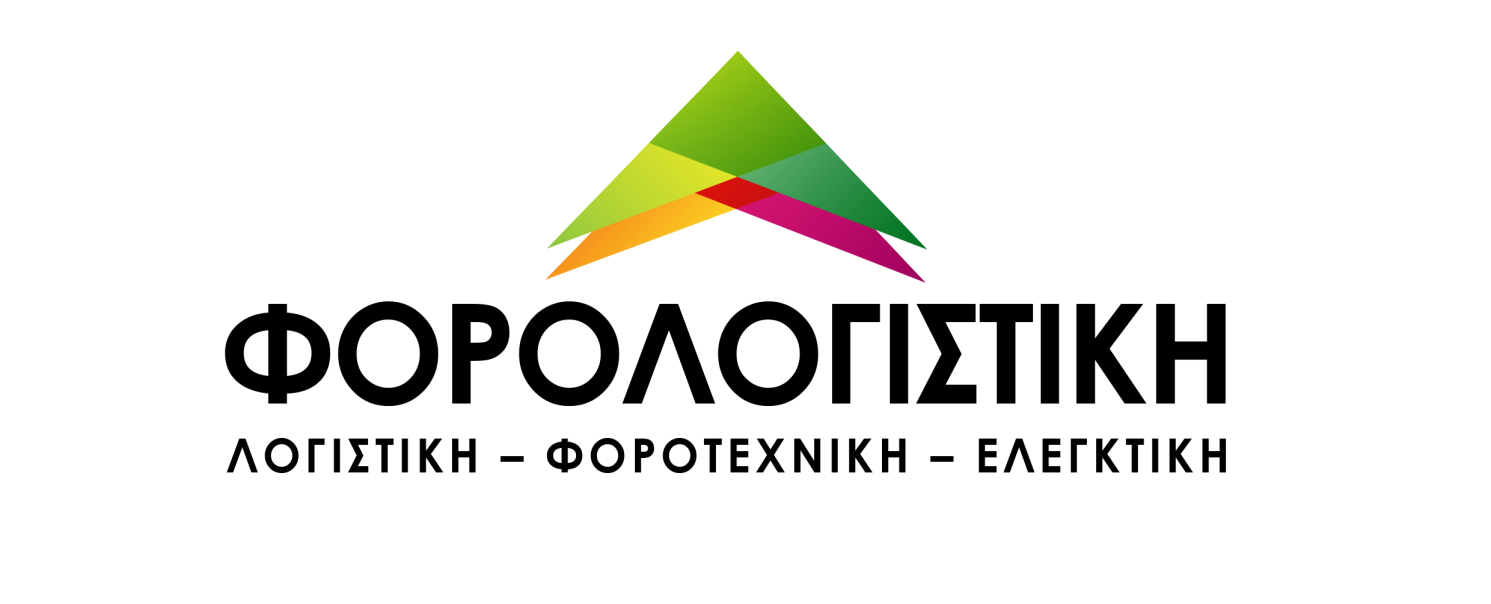 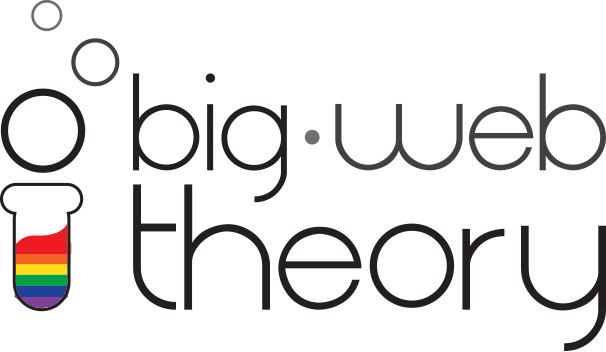 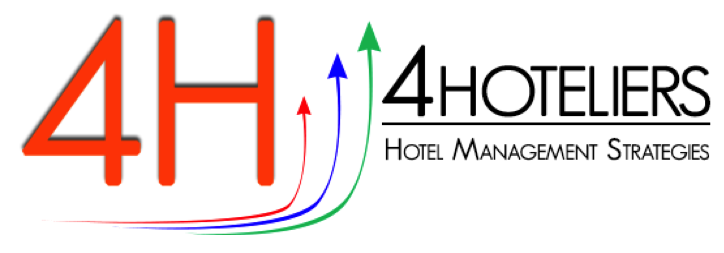 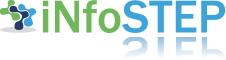